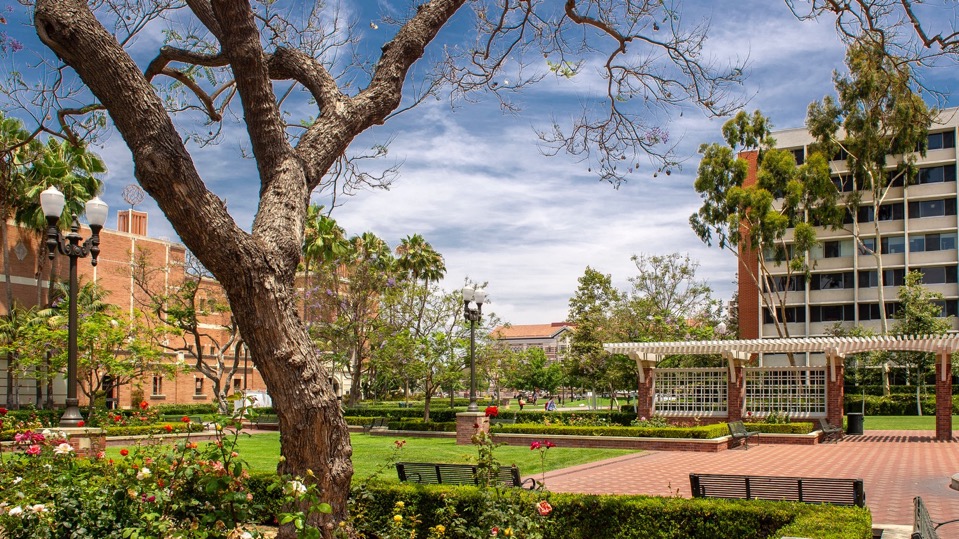 Proposal development & research support	silvia da costa
Director, Office of research initiatives & facilities
August 20th, 2021
NAVIGATING RESEARCH & 
SCHOLARSHIP AT USC
Friday, August 18, 2023
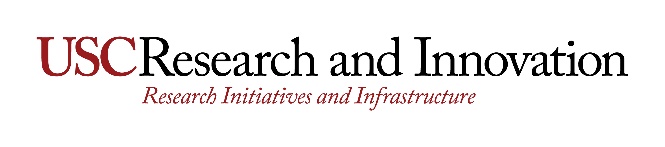 Silvia da Costa, PhD
Director
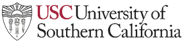 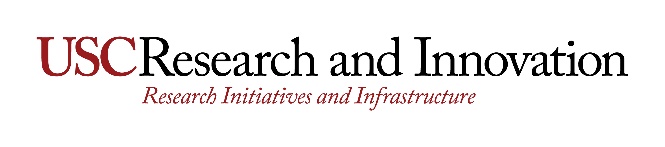 1

2
Section 1 / Research & Innovation Funding Programs - Grants
Section 2 / External Funding – Limited Submissions
contents
Section 1 / R&I Funding Programs - Grants
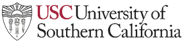 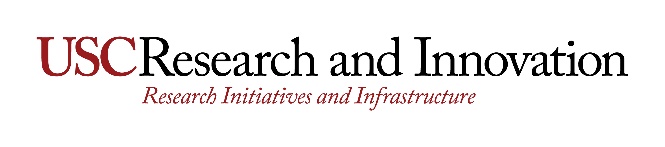 $7M in grants to be 
      awarded in FY24
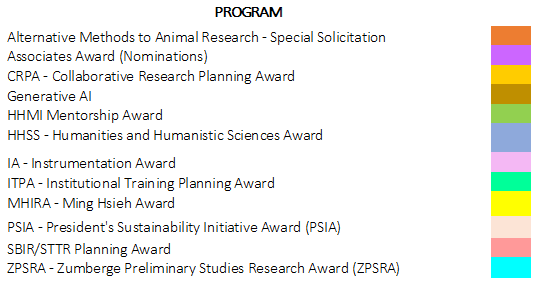 1
Types:	Research & Infrastructure Planning
		Research
		Technology Transfer
		Creativity & Scholarship
		Special Solicitations

Eligibility: 	Tenured, Tenured-track & RTPC Professors; 
	Part-time & visiting professors are not eligible

Aim: 	Support faculty proposal submissions to external 			sponsors
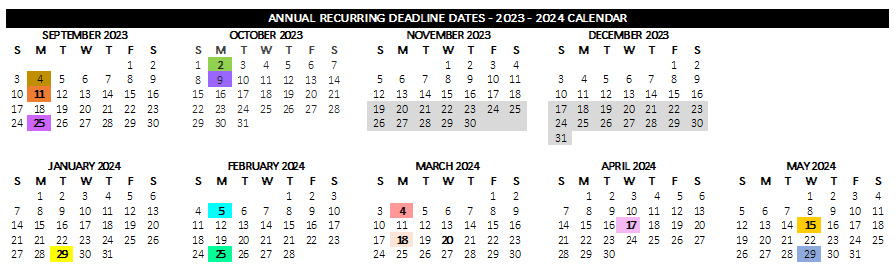 rii@usc.edu
Section 1 / R&I Funding Programs - Grants
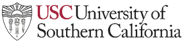 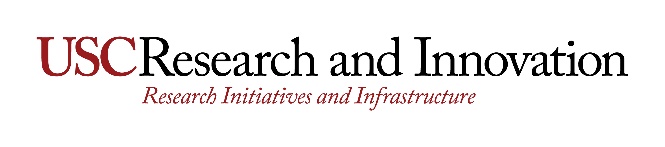 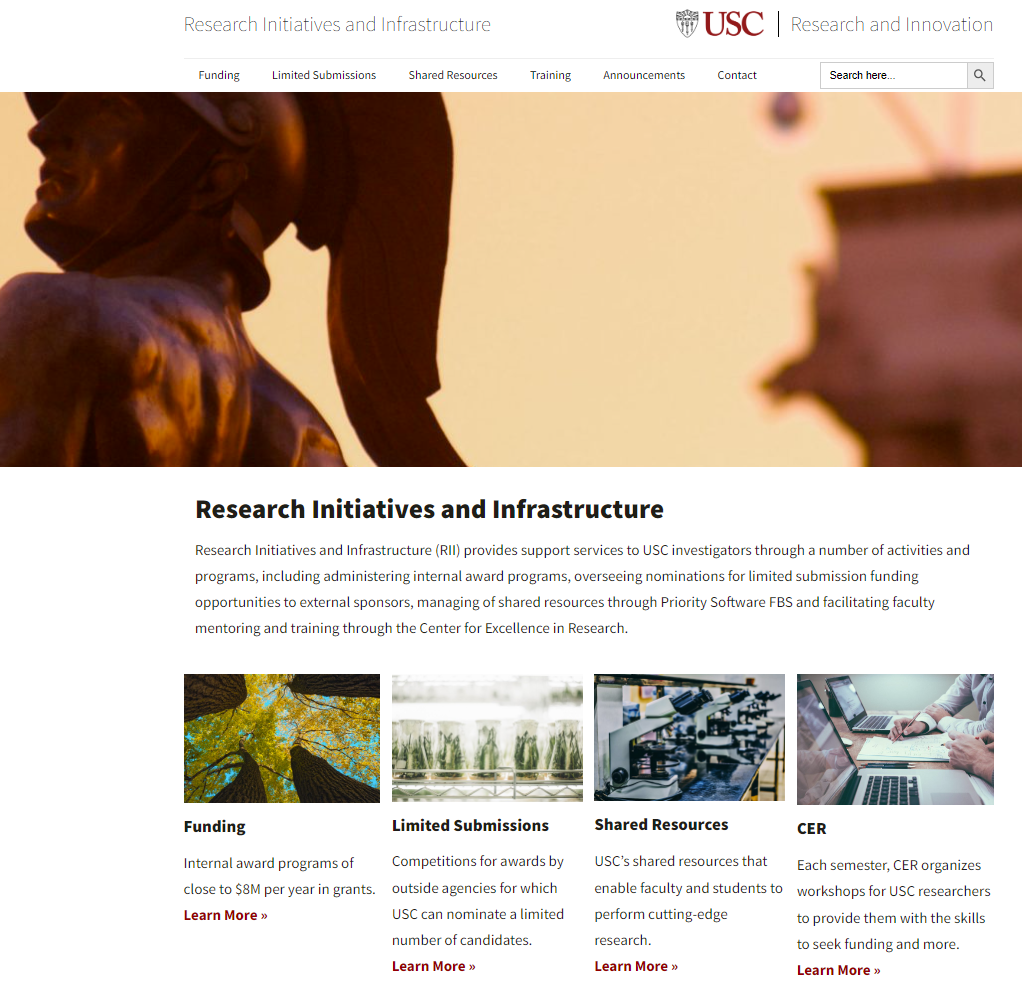 www.rii.usc.edu
1

2

3

4

5
Section 1 / R&I Funding Programs - Grants
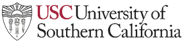 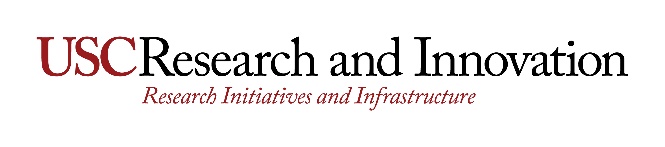 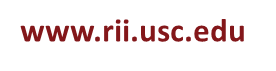 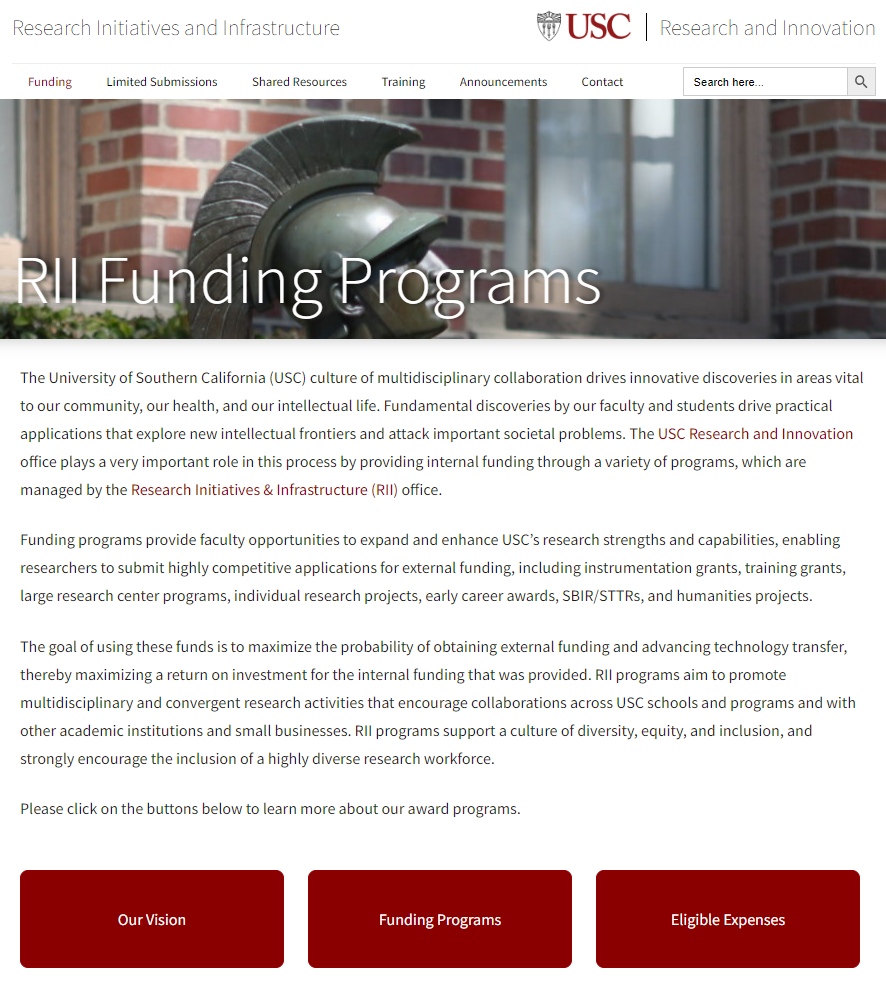 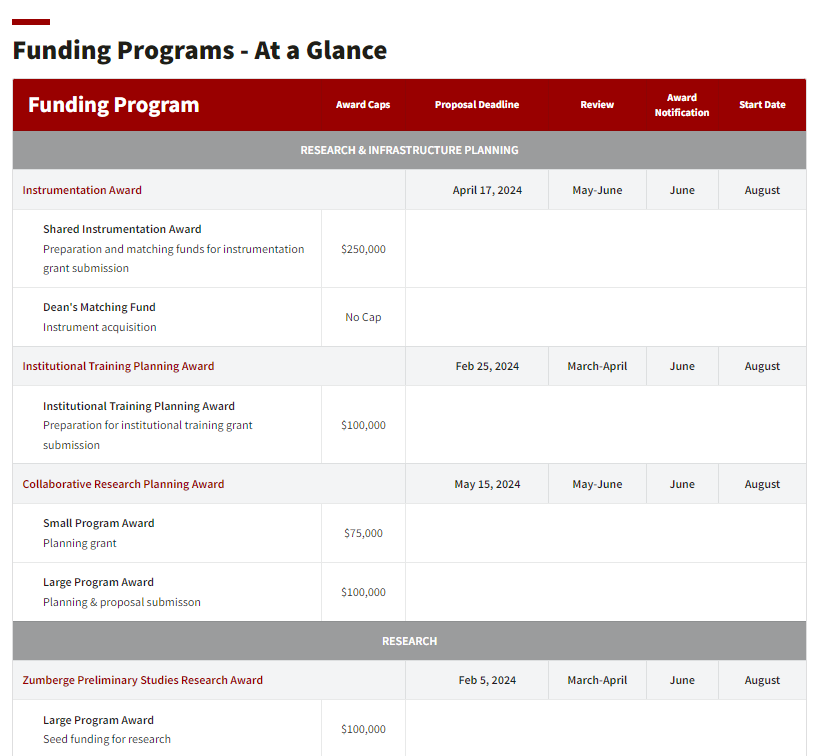 1
Section 1 / R&I Funding Programs - Grants
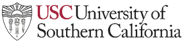 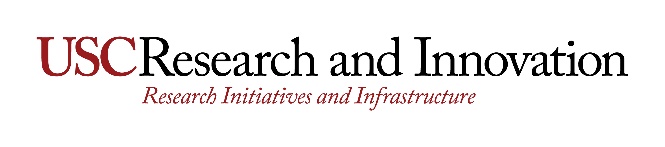 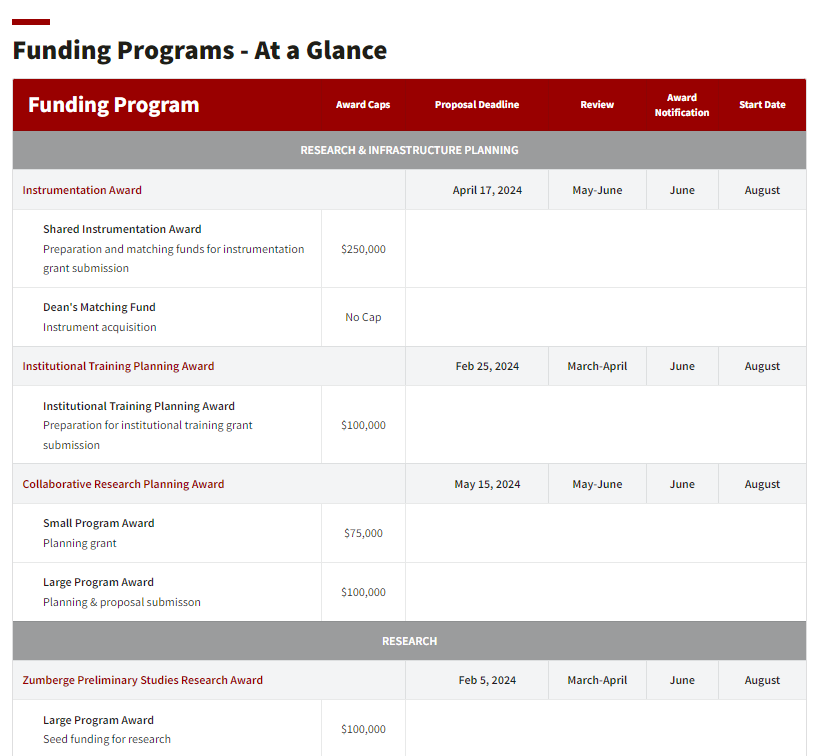 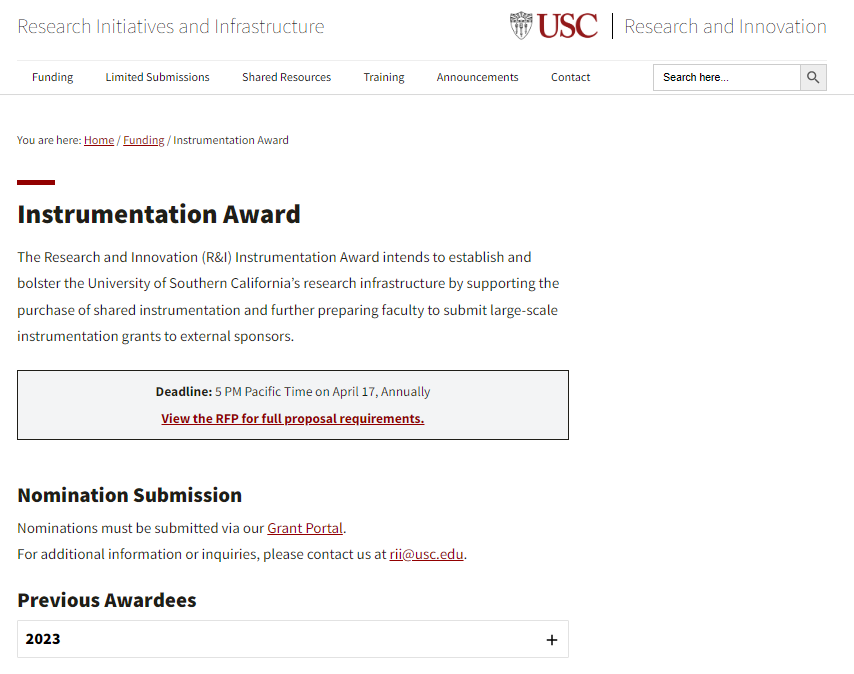 1
www.rii.usc.edu
Section 1 /Internal  Funding – Grants
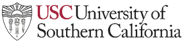 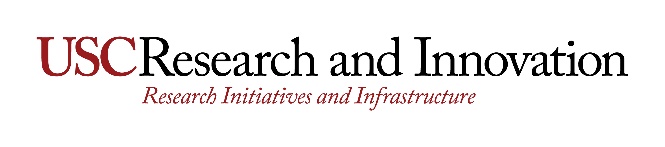 www.rii.usc.edu
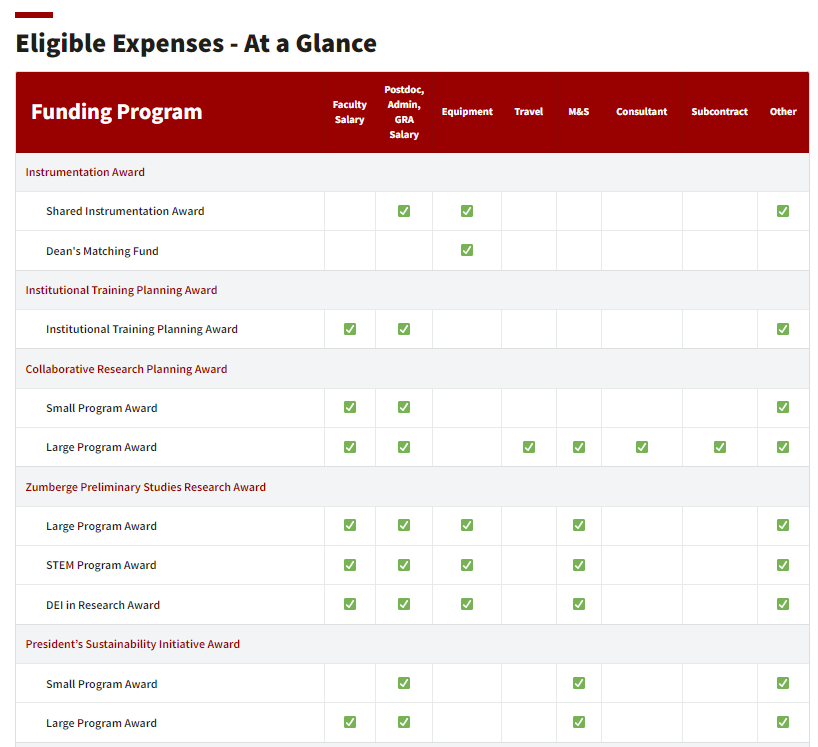 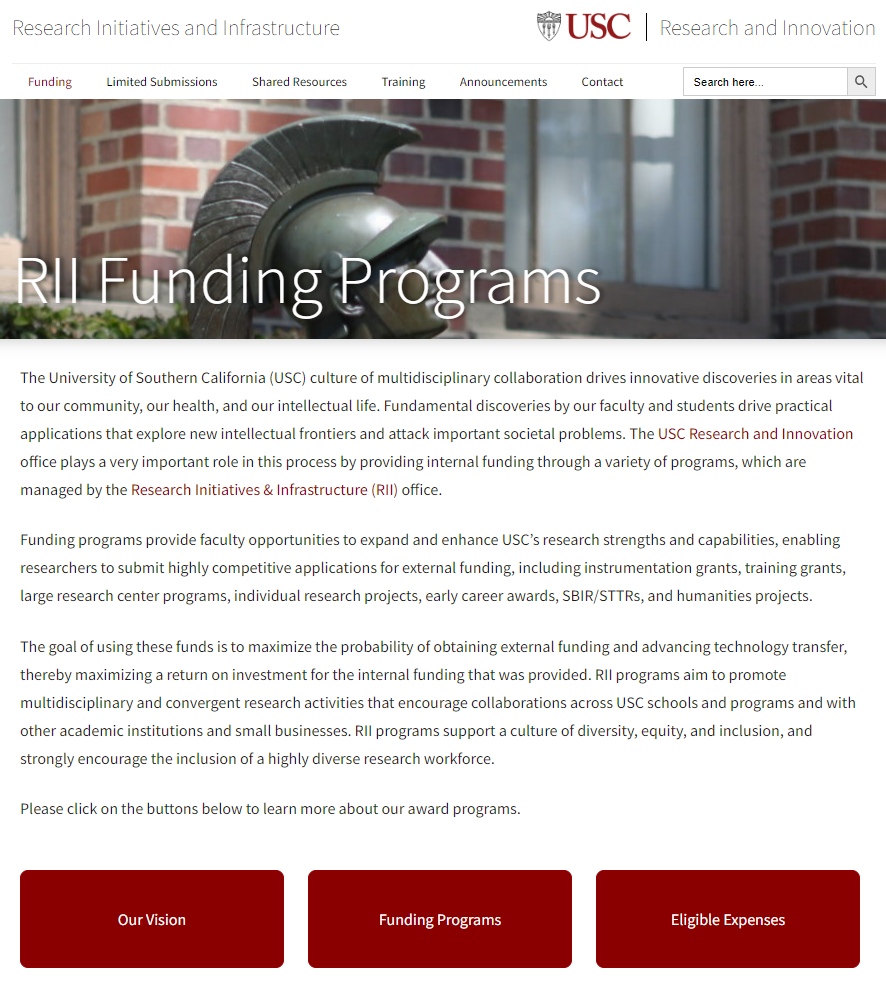 1
Section 1 / R&I Funding Programs - Grants
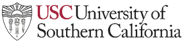 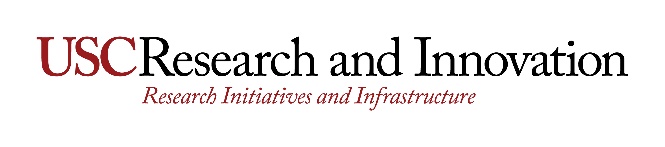 RESEARCH & INNOVATION FUNDING PROGRAMS

Research & Infrastructure Planning
Instrumentation Award (> $250,000)
Institutional Training Planning Award ($100,000)
Collaborative Research Planning Award 
Planning ($50,000)
Planning & Proposal Submission ($100,000)

Research
Technology Transfer
Creativity & Scholarship
Special Solicitations
1
rii@usc.edu
Section 1 / R&I Funding Programs - Grants
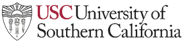 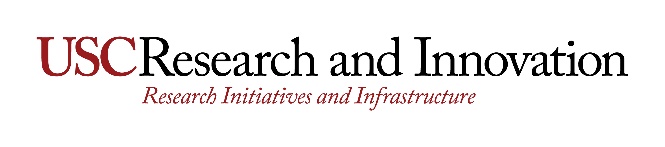 RESEARCH & INNOVATION FUNDING PROGRAMS

Research & Infrastructure Planning

Research
Zumberge Preliminary Studies Research Award 
Large ($100,000)
DEI ($50,000)
STEM (50,000)
President’s Sustainability Initiative Award ($50,000 - $250,000)
Howard Hughes Medical Institute Mentorship Award ($85,000)


Technology Transfer
Creativity & Scholarship
Special Solicitations
1
Ming Hsieh Institute Research Award
Translational Cancer Research ($150,000)
Pre-Clinical Cancer Research ($300,000)

Generative Artificial Intelligence (GenAI) 
Building GenAI Research Networks ($100,000)
GenAI Research ($50,000)
Collaborative GenAI Research Award ($100,000)
Section 1 / R&I Funding Programs - Grants
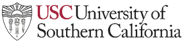 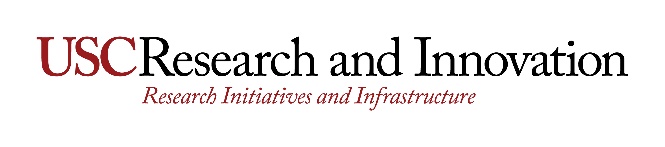 RESEARCH & INNOVATION FUNDING PROGRAMS

Research & Infrastructure Planning
Research

Technology Transfer
SBIR/STTR Planning Award ($100,000)

Creativity & Scholarship
Special Solicitations
1
Section 1 /Internal  Funding – Grants
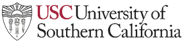 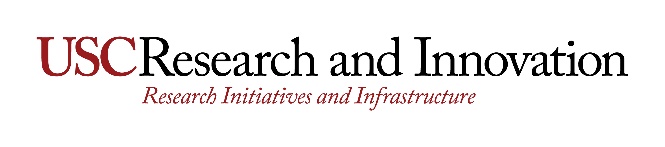 RESEARCH & INNOVATION FUNDING PROGRAMS

Research & Infrastructure Planning
Research
Technology Transfer

Creativity & Scholarship
Humanities & Humanistic Social Sciences Award
HHSS Scholars Award ($110,000)
HHSS Initiative Award ($140,000)

Special Solicitations
1
Section 1 / R&I Funding Programs - Grants
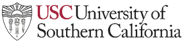 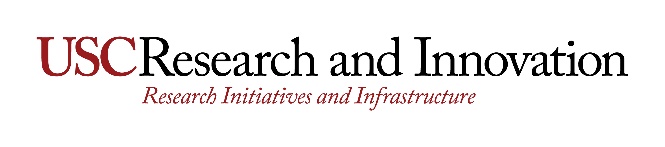 RESEARCH & INNOVATION FUNDING PROGRAMS

Research & Infrastructure Planning
Research
Technology Transfer
Creativity & Scholarship

Special Solicitations
Alternative Methods to Animal Research Award ($125,000)
Replace
Reduce
Refine
1
Section 2 /External Funding – Limited Submissions
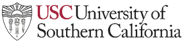 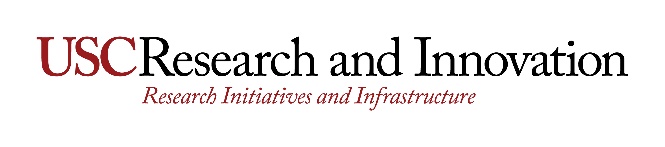 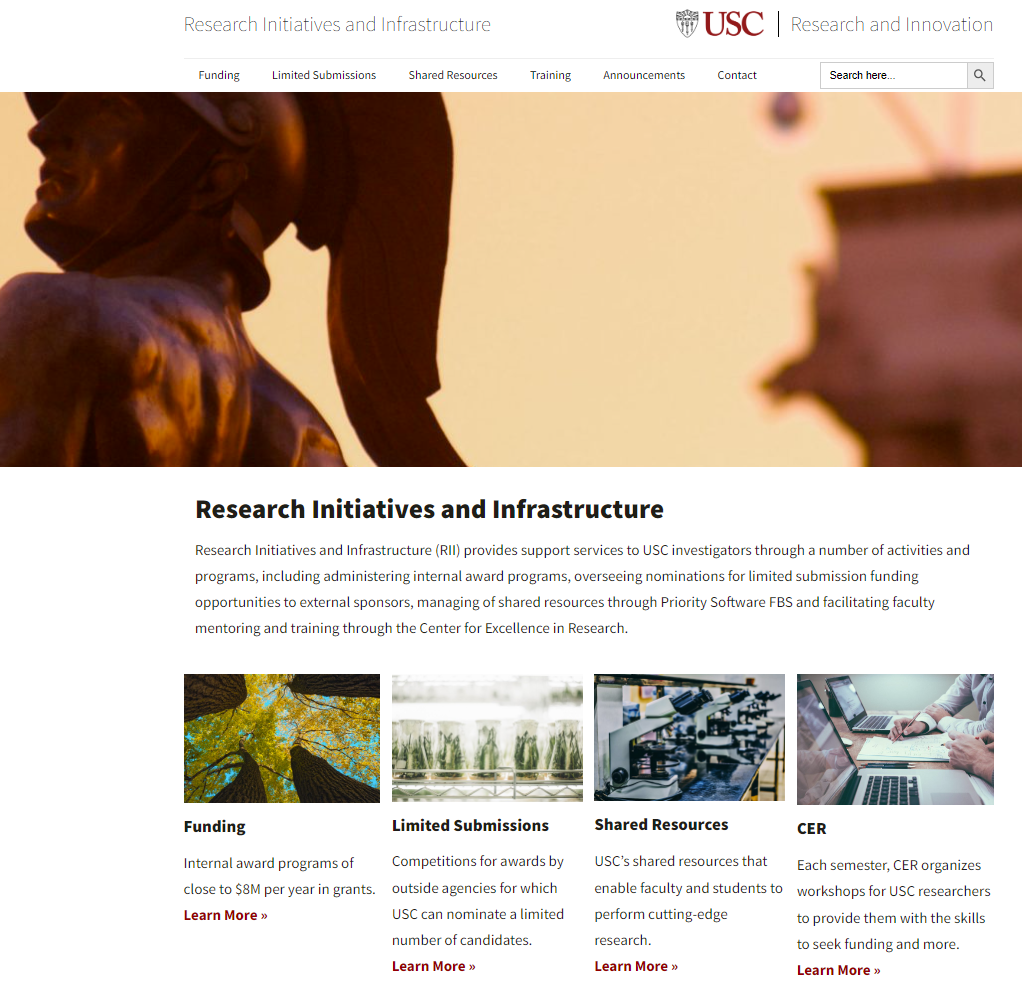 www.rii.usc.edu
2
If you identify an opportunity that is not listed on our site, contact us at rii@usc.edu and let us know about it!

Faculty cannot apply to a Limited Submission funding opportunity without RII nomination/approval – even if you identified it yourself.


Contact rii@usc.edu for additional info.
Section 2 /External Funding – Limited Submissions
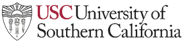 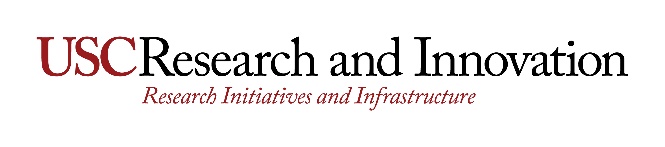 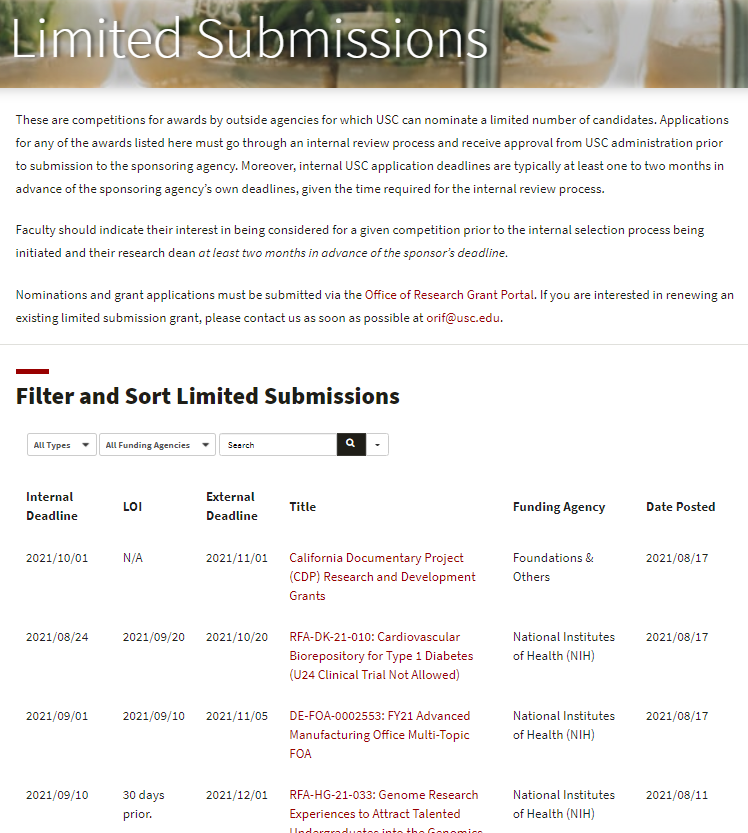 Filter by type, funding agency or search term…
2
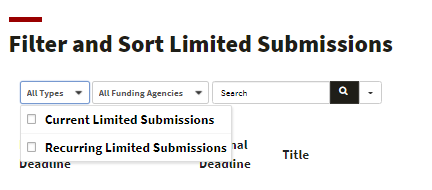 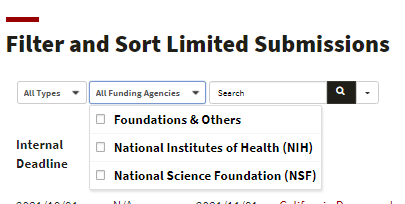 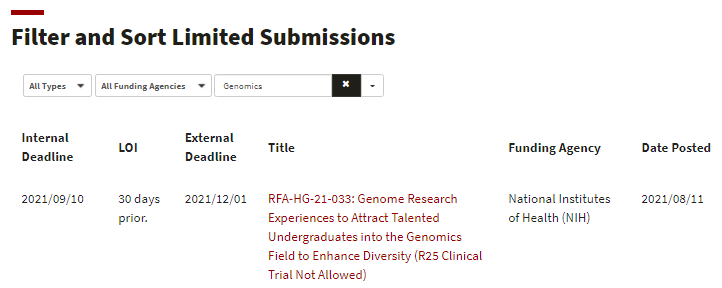 rii@usc.edu
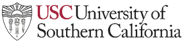 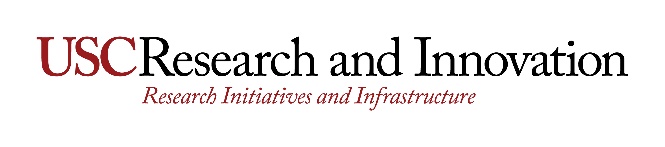 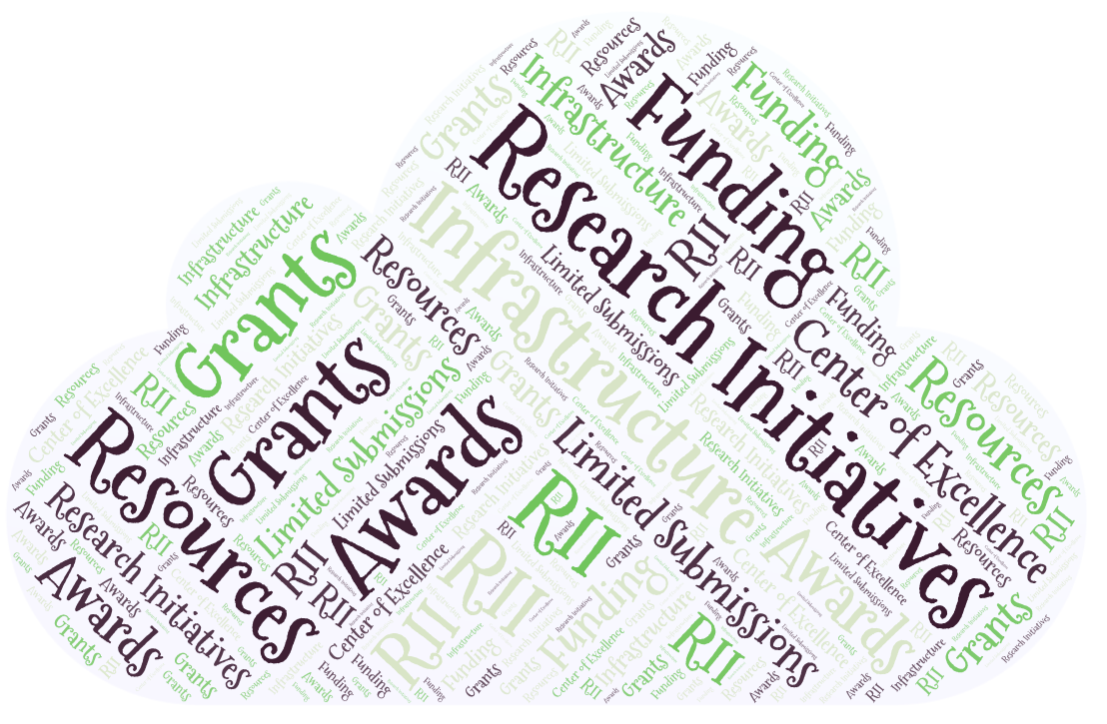 Questions??

Contact us!
www.rii.usc.edu